СЛОЖЕНИЕ И ВЫЧИТАНИЕ НАТУРАЛЬНЫХ ЧИСЕЛ
Урок математики в 5 классе



                    Учебник      Виленкин Н.Я., Жохов В.И. и др
Цели урока:
Показать практическое применение теоретических знаний через рационализацию практических вычислений.
 Повторить правила сложения и вычитания натуральных чисел, перевода единиц измерения времени, длины, массы.
 Формировать навыки решения задач с применением таблиц, схем, чертежей.  
Развивать читательскую компетентность в свете перевода текста из одной формы в другую. 
Сформировать представление о значимости математики в реальной жизни.
Прочитай записи, назови компоненты, выполни действия:
58+69
146-83
34+27
264-48
76+944
25-13
73+127
42-18
54-27
НАЙДИ ОТВЕТ УДОБНЫМ СПОСОБОМ:
16+37+24+50+23
150
45+16+25+27+54+33
200
729+156+243+171+344
1643
НАЙДИ ОШИБКУ В ВЫЧИСЛЕНИЯХ:
246+452=699
256-192=164
146+24=160
356-124=480
Верно ли?
Найдите закономерность и вместо знака * вставьте число
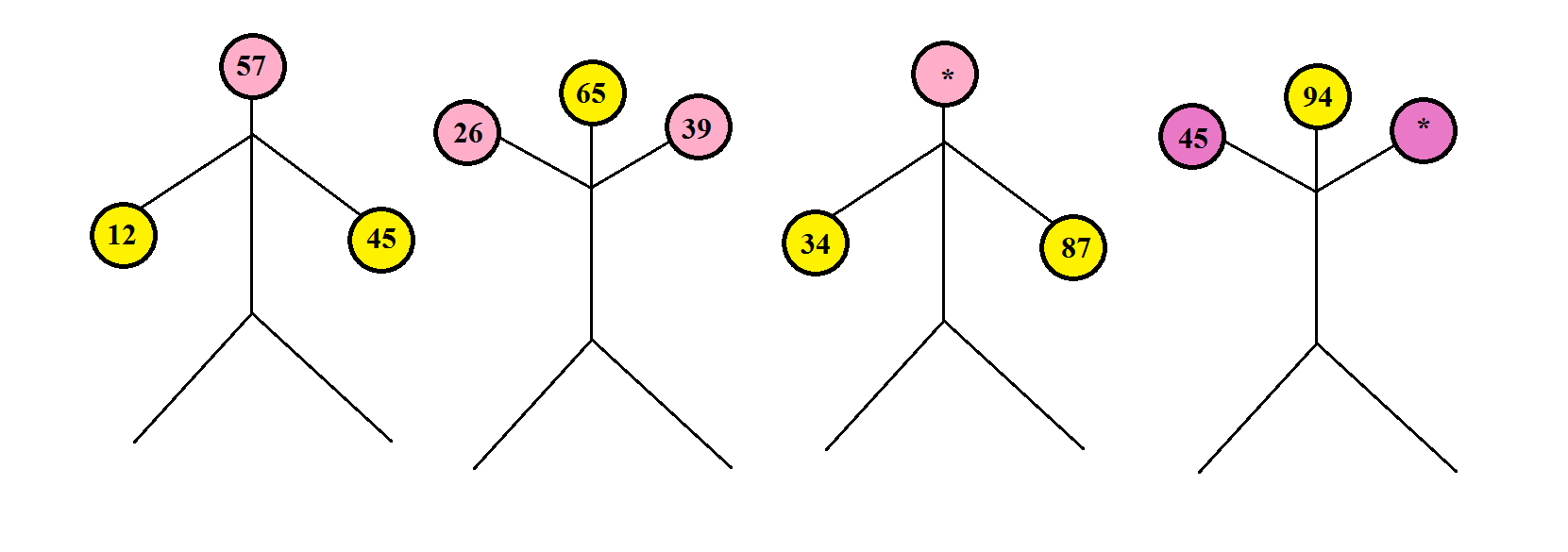 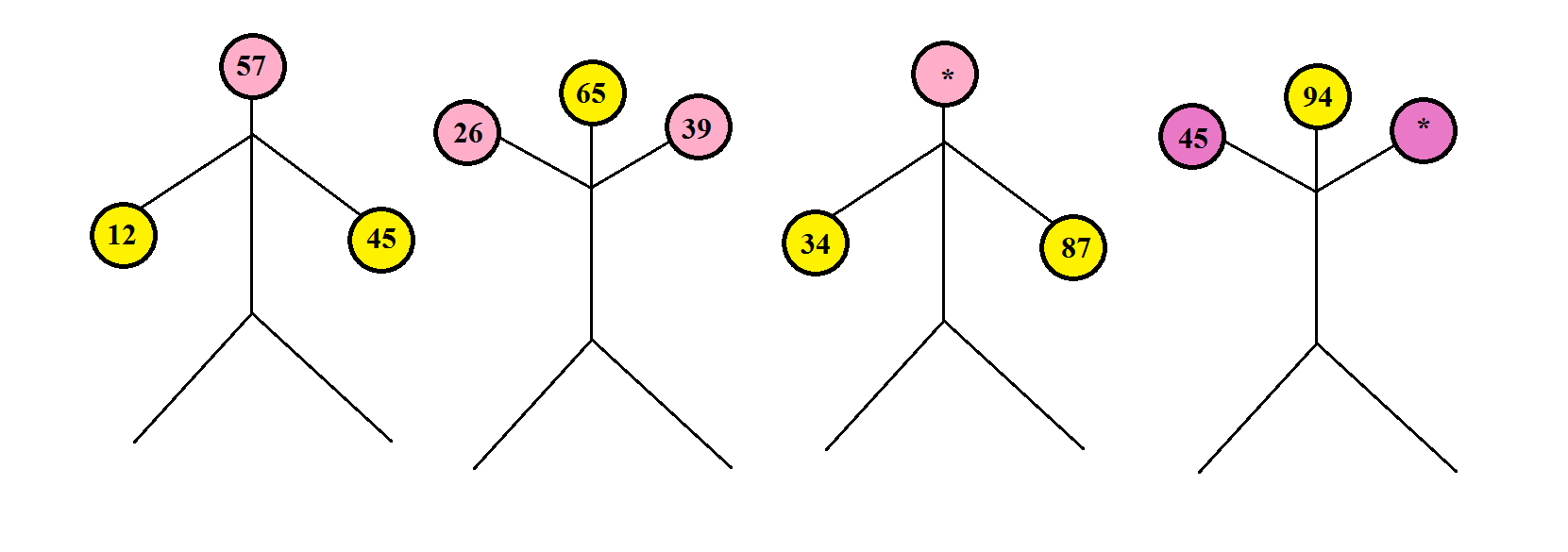 Найдите закономерность и вместо знака * вставьте число
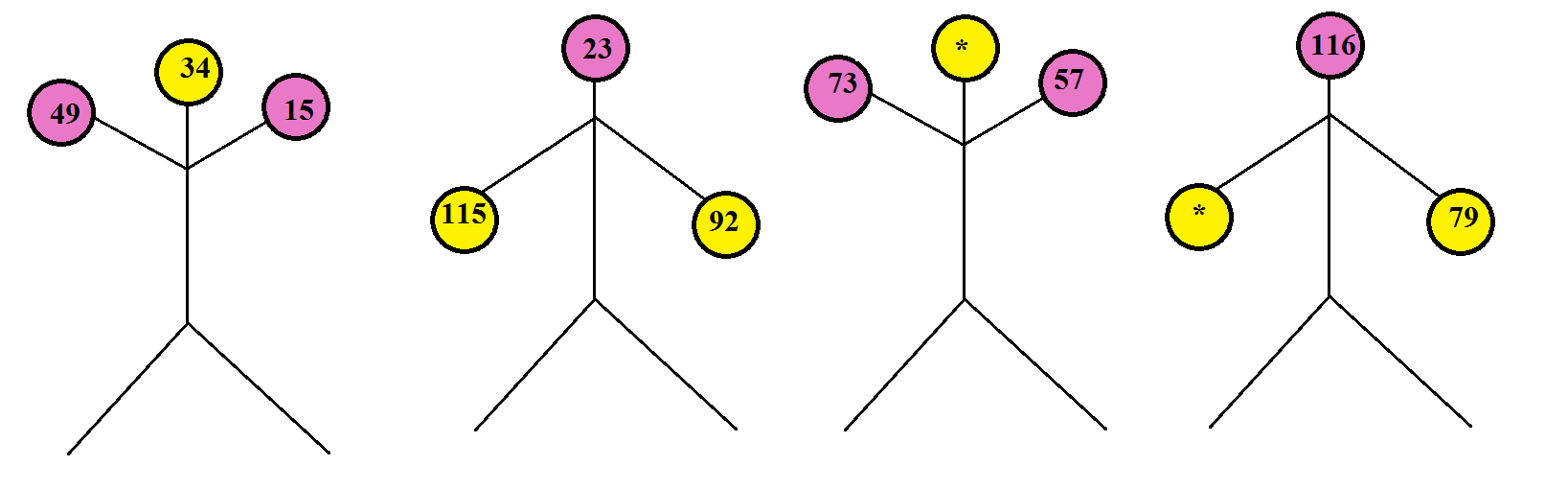 Раз, два, три, четыре, пять —
Все умеем мы считать.

Раз! Подняться, потянуться. 
Два! Согнуться, разогнуться. 
Три! В ладоши три хлопка,
Головою три кивка.              
На четыре - руки шире.         
Пять — руками помахать. 
Шесть — за парту тихо сесть.
физкультминутка
Задача № 1.
Дима, Коля, Саша живут в одном доме. От дома до школы можно добраться тремя способами. С помощью таблицы ответьте на вопросы:
А) Кто доберется вторым? Сколько минут он потратит?
Б) Сколько времени нужно потратить на обратный путь, если выбрать самый короткий путь? Ответ дайте в минутах.
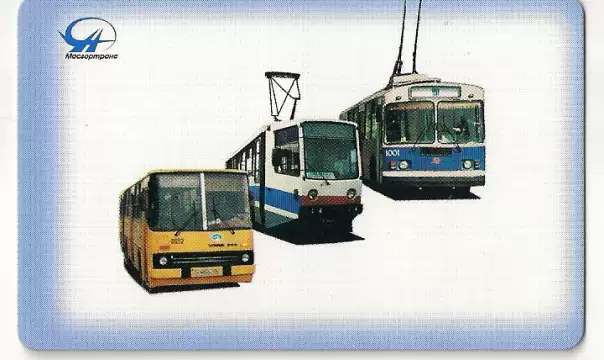 № 2.выполни действия:
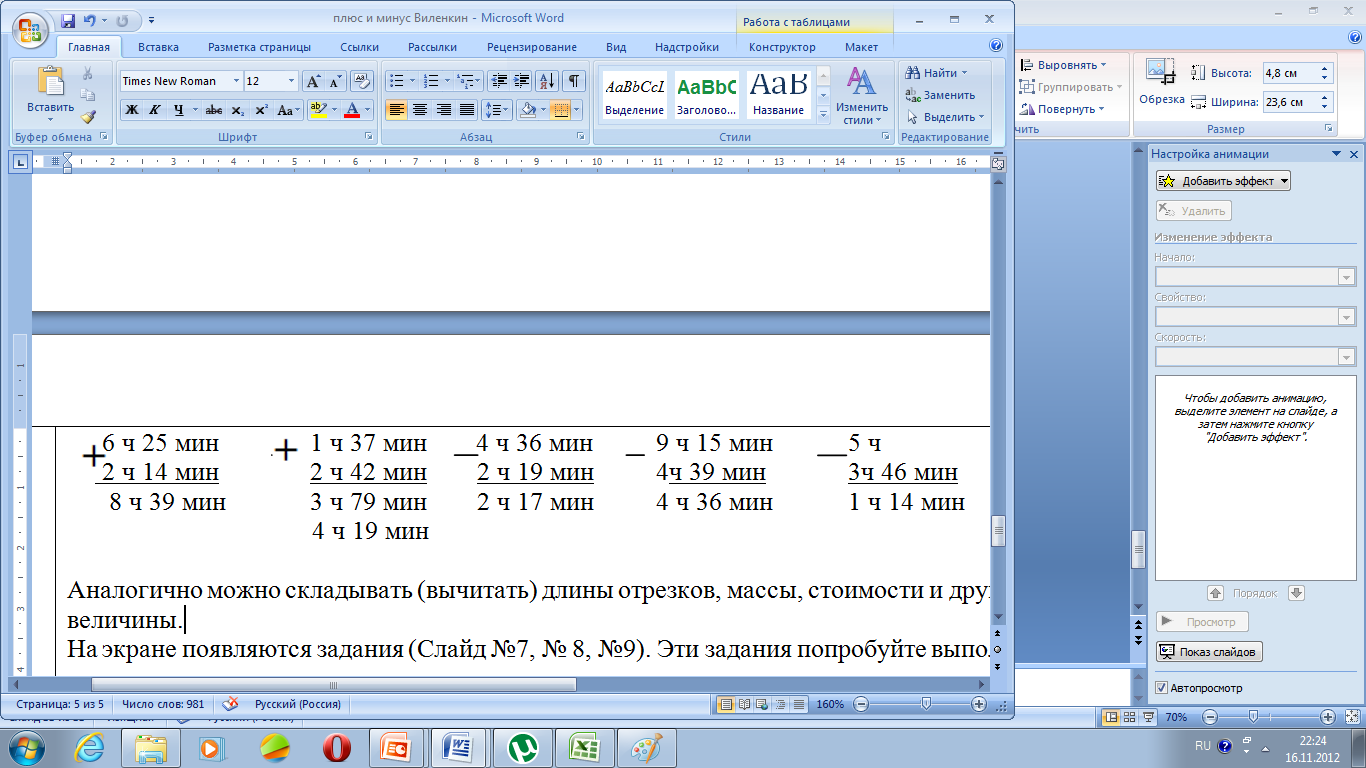 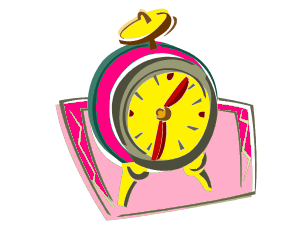 № 3.
Для приготовления торта мама должна купить 10 яиц, 1 банку сгущенного
молока, 400 г сливочного масла, 1 пакет муки. Сколько будет стоить 
покупка, если выбрать самый дешевый вариант? Ответ дайте в рублях.
Цены приведены в таблице:
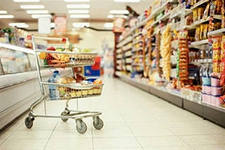 Торговый центр
842  м
747 м
Сквер
524 м
Дом
976 м
Кинотеатр
1 км 428 м
720 м
Сбербанк
№ 4.
От кинотеатра до дома ведут 3 дороги. На рисунке показана схема дорог и расстояние между пунктами. Девочки  одновременно вышли из дома.  Лена пошла через торговый центр, Таня- через сквер, Рита- через сбербанк. Кто из подруг позже всех придёт в кинотеатр? В ответе укажите длину её маршрута.
Домашнее задание:
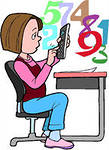 Решить задачи по карточкам(к следующему уроку).
Творческая работа(на 1 неделю).
Спасибо за      внимание!
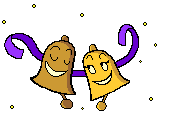